Yuyun MF, Chaudhry GM
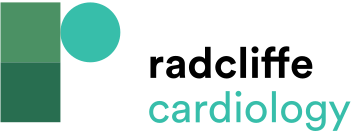 Table 2: CRT Through His Bundle Pacing
Citation: US Cardiology Review 2018;12(1):57–65.
https://doi.org/10.15420/usc:2017:36:2
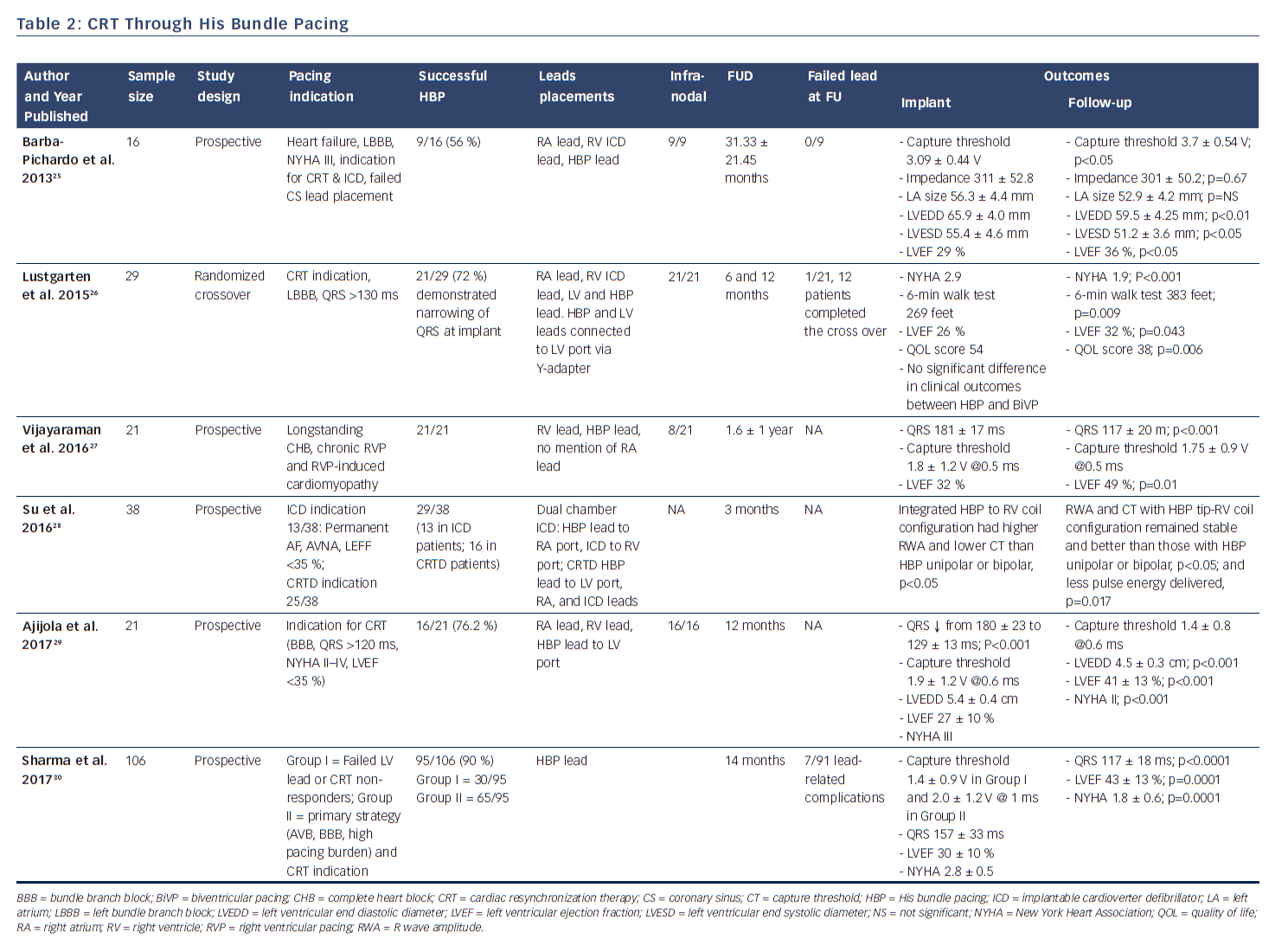